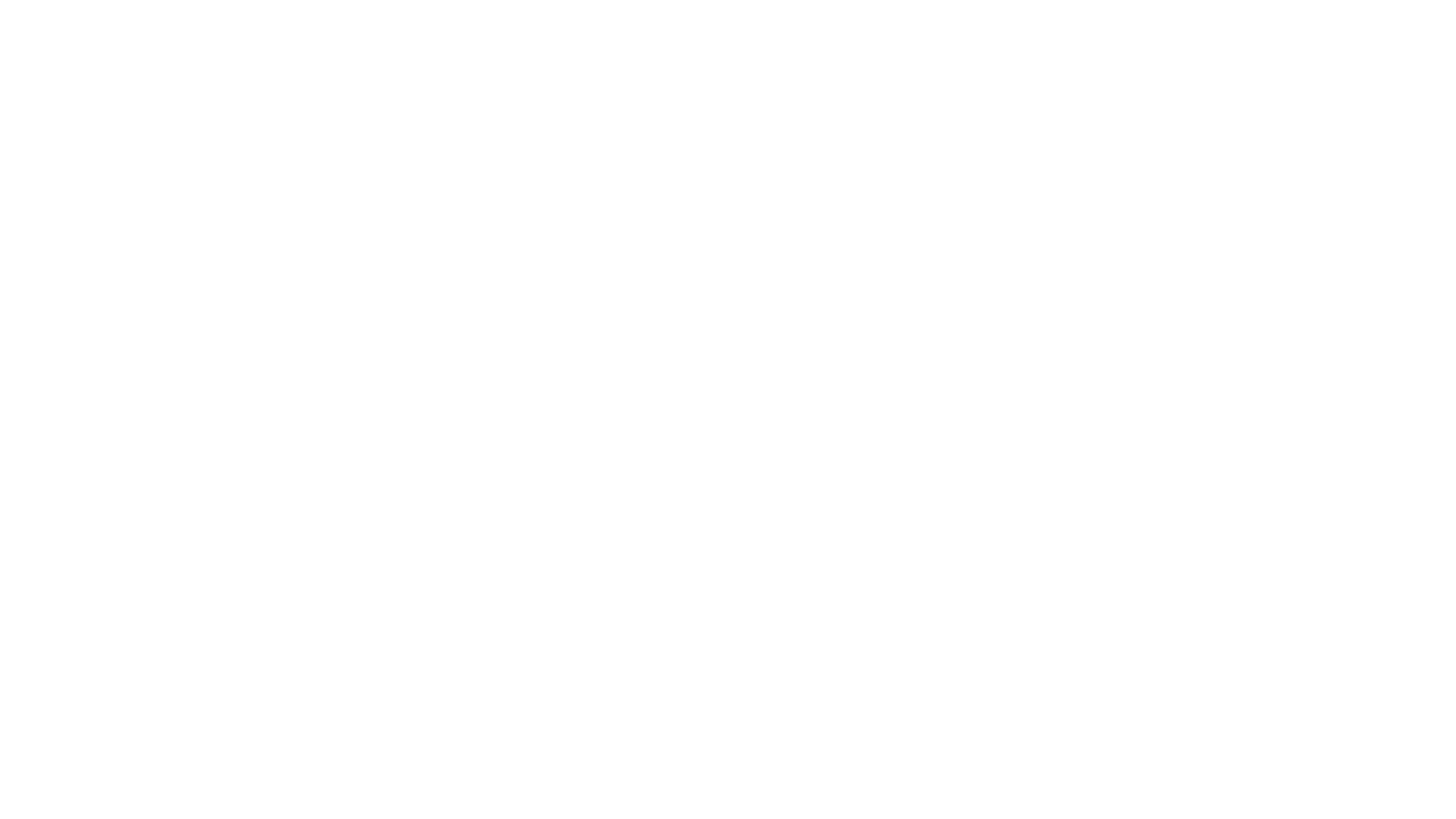 Unidades prosódicas:
el uso del PAR
Sonia Vignoli Castrataro
Introducción
Un enunciado simple es un elemento mínimo indispensable que tiene un solo grupo tonal, es decir una sola forma prosódica reconoscible y una fuerza ílocutiva, una voluntad de decir algo. Los enunciados pueden tener más unidades prosódicas, en particular, en este trabajo vamos a analizar el PAR
Es el parentético, un inciso que se puede encontrar en posición intermedia o final, pero nunca en posición inicial.
Tiene una función explicativa, por lo tanto, interrumpe una oración para aclarar algo. Se escribe entre comas, paréntesis o rayas y, dado que no modifica el sentido de la expresión original, se puede eliminar sin que se afecte la comprensión.
El PAR
El PAR en enunciados
Examinando los datos
En el cuadro anterior podemos ver que el número de los enunciados públicos (68) y de los enunciados privados (61) casi se equivale, pero en los privados no son homogéneos, es decir que encotramos muchos más PAR en los monólogos por respecto a los otros tipos de discurso.
¿Cómo podemos explicar este disnivel?
Normalmente, los diálogos y las conversaciones son discursos más rápidos y cortos con respecto a los mónologos, que no tienen un interlocutor y por eso generalmente suelen ser más largos. En estos casos, el hablante tiende a hacer más repeticiones, a corregir lo que está diciendo y a expresar mejor y con mayor claridad lo que ha dicho anteriormente. Vamos a ver algunos ejemplos...
Ejemplos de PAR en los enunciados y monólogos privados
< El último > < tío >  /COM  eh /TMT un hermano < de mi madre > //PAR 
< Y entonces > /DCT vivían en aquella casa /COM que es una buena casa //PAR 
< O sea que es que > [/3] < que es > que el jardín [/2] < el jardín > era /i-COM o sea el patio de recreo era /PAR < gigantesco > /COM
El PAR en estancias
Examinando los datos
En el cuadro anterior vemos que el número de las estancias privadas (67) es mayor que el número de las estancias públicas (45) y, como por los enunciados, los discursos privados no son homogéneos y encotramos muchos más PAR en los monólogos
¿Por qué hay una mayoría de PAR en contextos privados en las estancias?
Tomamos en cuenta la definición de estancia:

«La Estancia se diferencia del Enunciado en que no es un modelo prosódico con un programa unitario, sino un proceso de anexión de información que sigue el fluir del pensamiento del hablante»

Fuente: Nicolás Martínez C., Lombán Somacarrera M., Mini-Corpus del español para DB-IPIC, Università degli Studi di Firenze, Universidad Complutense de Madrid.
Si la estancia sigue el pensamiento del hablante, queda claro que en contextos privados el hablante es más libre y puede expresarse más abiertamente que en contextos públicos. De hecho, en este caso el PAR sirve para hacer comentarios y expresar opiniones. Vemos algunos ejemplos...
Ejemplos de PAR en estancias privadas
Pero que nos hablaba hhh muchas veces del < Siglo de Oro > /COB eso sí que < me acuerdo > /PAR y nos contaba las anécdotas < xxx > //COM 
Pues nueve &a /COB pues no sé /PAR ocho años /COB siete años ? /COM 
Y llevaban [/2] tenían su despacho en su propia casa /COB eh atendían a sus clientes /COB y atendían sus pleitos y sus cosas /COB mh /TMT con [/1] con una velocidad /i- COB vamos a decir /PAR relativa //COM
La posición del PAR
Contrariamente al INP o incipit, como ya hemos anticipado, el PAR no se encuentra nunca en posición inicial. Tal vez está al final del discurso (58 sobre 244) pero en la mayoría de los casos está en posición intermedia (186 sobre 244).
El PAR en posición final
El PAR con adverbios o locuciones adverbiales
Ejemplos de PAR con adverbios
< Primero [/1] primero /TOP no se entiende > muy bien /i-COM exactamente /PAR qué hace un psicoterapeuta //COM 
Entonces /DCT se considera /i-COB erróneamente /PAR que es para cuestiones leves /COB que es para [/1] acompañar /COB para eh + /EMP
Que al final /TOP desgraciadamente /PAR la psicoterapía se convierte en un producto /SCA para gente con recursos económicos //COM
La función temporal
El parentético puede tener una función temporal. Las oraciones temporales señalan el tiempo en el que se realiza la acción que indica la oración principal. Para conectar la frase subordinada con la frase principal hay varios nexos o conectores: «cuando» es el nexo más usado.
< Estuvimos con los niños > /COB en semana santa /COB cuando no teníamos la casa /PAR en [/1] en Lanzarote //COM 
Pero /INP yo recuerdo /i-COM por lo menos cuando era niño /PAR que la gente tenía que hacer sus análisis sintácticos /SCA sin saber muy bien para qué servían /COM 
Que es desde hacer un presupuesto  /COB  cuando te pasan un guion /PAR a luego ejecutarlo //COM
Ejemplos de PAR con «cuando»
El PAR puede tener una función causal.
Las oraciones causales explican el motivo o la causa de lo propuesto en la oración principal, son oraciones subordinadas, es decir, no son independientes ya que dependen sintácticamente de la oración principal y por sí mismas no expresan un sentido completo.
Estas oraciones siempre son introducidas por un nexo causal, el cual sirve como un enlace entre la oración principal y la secundaria. El nexo más usado es «porque».
La función causal
Ejemplos de PAR con «porque»
Sí /CMM a lo mejor hay veces que él ya /SCA te pide directamente lo que quiere /CMM porque lo tiene claro /PAR 
Conozco un par de casos /i-COM pero no sé exactamente [/3] no me acuerdo ahora de los nombres /PAR de gente que hace los remakes directamente en Estados Unidos /COM porque les dan producciones de importancia /PAR
 Y entonces /DCT por secciones /COM porque como tenía de todas las edades /PAR
Si imaginamos de exponer a una clase esta presentación, es probable que no todos los estudiantes van a entender que es el PAR y cual es su función en un discurso. Por eso, intentaremos proponer algunos ejercicios por un hipotético alumno, para que entienda el uso práctico del habla.
Ejercicio 1
Escucha este fragmento y formula una hipótesis sobre la función discursiva que tiene la palabra «vale»:

xxx que sea recto / que no esté torcida / que haya harmonía / bueno en este caso el mar vale /
Ejercicio 2
En estos discursos, evidencia cual es según tu opinión el PAR y explica porque:

Sí / eran hermanas / no se parecían nada / pero eran hermanas //
< Me ha salido > así con dificultad / debo decirlo
< Me encantaría que un día me pararan > en el coche / < eso dice Juan > / y me hicieran soplar / y saliera positivo //
Soluciones:
Ejercicio 1:
La palabra «vale» refleja las actitudes del hablante relacionadas con la expresión de la voluntad y señala que se utiliza frecuentemente para expresar aceptación, admisión o aprobación de lo que se ha dicho o de las inferencias que se extraen del enunciado al que van referidos. Es, además, un marcador conversacional, especialmente utilizado en registro informal.
Soluciones
Ejercicio 2:

Sí / eran hermanas / no se parecían nada / pero eran hermanas //
< Me ha salido > así con dificultad / debo decirlo
< Me encantaría que un día me pararan > en el coche / < eso dice Juan > / y me hicieran soplar / y saliera positivo //

Los elementos subrayados indican el PAR porque añaden algo al discurso sin alterar el sentido de la frase.